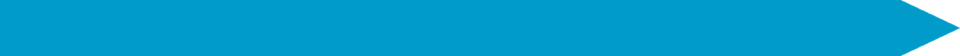 Awards, Contests, and Scholarships
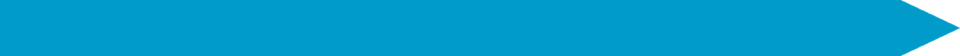 🏆
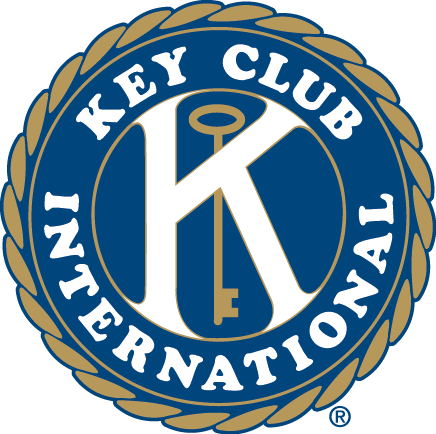 [Speaker Notes: If time allows, please do an icebreaker before you start this presentation.]
Why are Awards, Contests, and Scholarships Important?
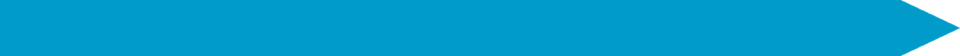 Recognition of self and others 
Validation of service to community
Motivate others to serve 
Influence others positively
[Speaker Notes: Ask the audience why they think its important to apply for award, scholarships, and contests before you add the rest of the text.

Awards:
-Awards display the achievements of our Key Clubbers.
-They recognize motivated individuals and in turn, motive others to work hard in order to achieve the same goals.
-Provide validation that we are doing great things by contributing to our home, schools, and communities. 

Contests:
-Showcase the variety talents of our Key Clubbers and entertain others at DCON
-Inspire other members to look for their talents 

Scholarships:
-Serve as recognition of the service that individuals are doing 
-Assists for college finances]
Changes to Awards
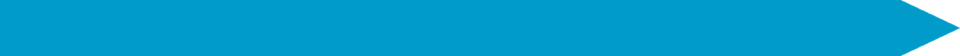 Combined: G. Harold Martin Outstanding Club President and Distinguished Club President applications
Combined: Kiwanis Family Relations and Kiwanis Family Ties applications
Added: Florida Key Club Endowment Fund Award
Removed: UNICEF/The Eliminate Project Fundraising Award
Added: Key Clubber of the Year
[Speaker Notes: G. Harold Martin Outstand Club President and Distinguished President
	The two awards will be in one application as opposed to two. In order to receive the G. Harold Martin, you must fill out the Distinguished Club President application, 	so it easier and simpler to do now.
Kiwanis Relations and Kiwanis Family Ties
	The application will be joint to make the application process easier and simpler. More clubs should be able to qualify for more awards because the 	
	application is shorter and combined
Florida Key Club Endowment Fund Award
	This award will be given to the top the clubs who have raised the most money per member. There will be a first through third for the four club size 	category. 
UNICEF/The Eliminate Project Fundraising Award
	This award has been eliminated because our focus has shifted from Eliminate to the Endowment Funds
Key Clubber of the Year
	This award will be awarded to one individual who goes above and beyond what the role of a Key Clubber is]
Awards Due April 1st
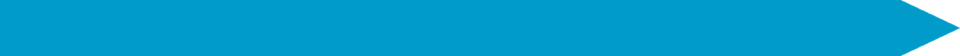 Key Clubber of the Year
Distinguished Club President and G. Harold Martin Outstanding Club President
Distinguished Club Vice-President
Distinguished Club Secretary
Distinguished Club Treasurer
Distinguished Club Editor
Distinguished Class Director
Distinguished Club Member
[Speaker Notes: Key Clubber of the Year
	This is the highest honor any Key Clubber in the Florida District can receive. This candidate can be any member in Key Club except for a district board 	member; however, a district board member must endorse your nominee. 
G. Harold Martin Outstanding Club President
The 5 most outstanding president applicants will be recognized. The winner of this award will receive a $1,000 scholarship.

	This individual truly goes above and beyond what any Key Clubber does. They have a genuine passion for service, leadership, and the Kiwanis Family. 	The nominee may be granted a scholarship if funds can be provided from the district.

All the distinguished awards require an application
Officers and members must have certain number of “points” to be eligible for the award
Be sure to begin these before the deadline, because it does require signatures AND letters of recommendations. 
-
-If you need extra letters of recommendation, please talk to your Lieutenant Governor, Kiwanis Advisor, Faculty Advisor, Club President, or anyone else that may know about your service through Key Club.]
Awards Due April 1st
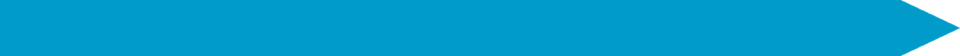 Every Child a Swimmer
Florida Key Club Endowment Fund Award
Governor’s Project Club Banner Patch
Governor’s Project Member 
Kiwanis Family Relation and Kiwanis Family Ties Banner Patch
[Speaker Notes: Every Child a Swimmer
Awarded to a club that helped promote the goal of this project: to make all children swimmers that are educated on water safety. 
Governor’s Project Club Banner Patch
Awarded to clubs that participated in at least 3 examples of the Governor’s Project (Key Goes Green). 
Governor’s Project Member 
Awarded to members that have dedicated at least 25 hours to Key Goes Green
Kiwanis Family Relation
Given to the Key Club that expressed the best relationship with the rest of the Kiwanis Family. 
Kiwanis Family Ties Banner Patch
Awarded to clubs that have participated in at least 3 service projects with their Kiwanis Family, including Kiwanis, Aktion Club, Builders Club, or K-Kids.]
Awards Due April 1st
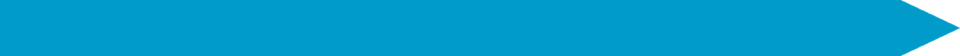 Club Poster (Digital and Non-Digital)
Club Video
Major Emphasis Award
Single Service Award
These must be mailed to the Awards Committee Advisor, Dawn Campbell
[Speaker Notes: These will be due the same date as all other Pre-DCON awards because these awards have to go to International for judging at ICON.
The Posters and Videos must be delivered to the address on the application by 4/1/16 to be considered. 
They will be available for pick up at DCON unless they are to be judged and placed at ICON.
Club Poster
	-Provides recognition for the club poster which most represents the core vales of Key Club 
Club Video
	- A video of no more than 60 seconds, which best demonstrate the values of Key Club. 
Major Emphasis Award
	-Any local service project completed by member clubs to the Key Club International Theme. 
Single Service Award
	-Provide Recognition to clubs for their single best service Project]
Awards Due April 1st
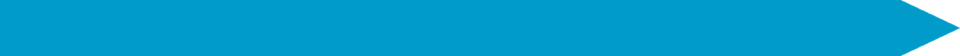 In order to apply go to: http://floridakeyclub.org/awards-and-contests/
Go to floridakeyclub.org?awards-and-contests/
Click the Awards and Contests tab. 
 Find the application
 Fill out the application and follow all instructions for submission
[Speaker Notes: Make sure to read the instructions for submitting the awards. 
All directions must be adhered to otherwise the application will be disqualified.]
Annual Achievement Report
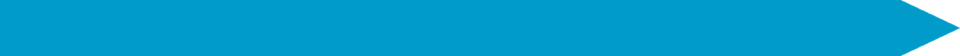 Must fill out to be eligible for:
Distinguished Club Award and Diamond Level
Malcolm K. Lewis Club of the Year Award
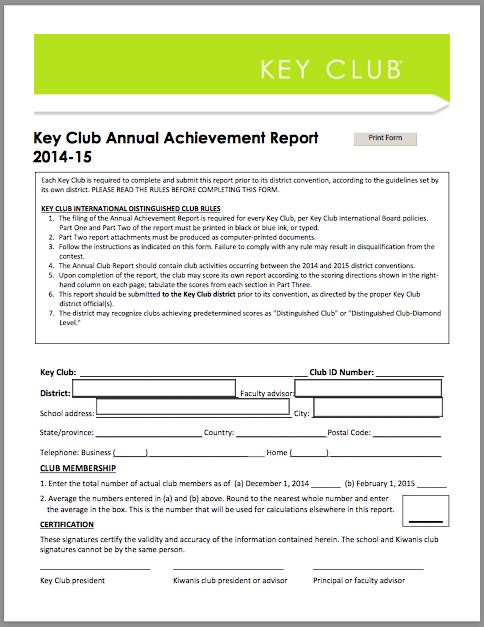 [Speaker Notes: This report is a requirement to receive the Distinguished Club award and the Malcolm K. Lewis Key Club of the Year award. 

The Annual Achievement report serves to grade your club based on 
-Club administration
-Club Membership
-Leadership Development
-Kiwanis Family Involvement
-Club Service]
Awards Requiring No Application
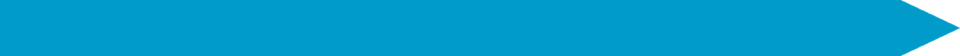 Club Membership Growth 
Early Bird Dues 
Governor’s Citation 
Key Club Service Award 
Pride Report Submission Award 
Florida Key Club Endowment Fund Award
[Speaker Notes: Club memberships growth 
	-Clubs that increase their membership by 10% will receive a certificate
Early Bird Dues
	-Dues have been received by International by November 1st. 
Governors Citation
	-A club that records at least 30 hours of service per member. 
Key Club Service Award
	-The clubs who have the most number of service hours per member will receive first through third for four club size category.
Pride Report Submission Award
	-Clubs with on-time submissions of their March 2015- February 2016 
T-o-T for UNICEF
	-Clubs that raise $250.00 for the Eliminate Project and correctly send it to Key Club international by December 31st]
Awards for Our SponsorsDue April 1st
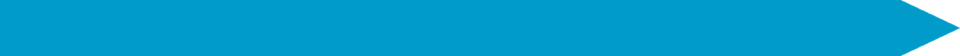 Jack Gander Outstanding Key Club Faculty Advisor
J. Walker Field Outstanding Kiwanis Advisor
Robert W. Thal Outstanding Sponsoring Kiwanis Club
[Speaker Notes: Note: Key Club members make this nominations. Our advisors work hard year-round; this is your chance to thank them. 

These nominations are made through letters of nomination, Biographical Information, and letters of recommendation.]
Contests- Judged at DCON
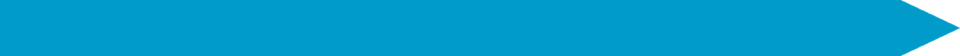 Club Project Display Board
Club T-shirt
Year in Review Scrapbook  (Traditional and Non-Traditional)
Talent Contest
Oratorical Contest
Topic: “How would Key Club membership growth help us further our vision of being caring and competent servant leaders who transform communities worldwide?”
[Speaker Notes: See the Florida Key Club website for my information on these contests

These are due April 28th by 10pm to the awards room
Club Project Display Board
	-Science fair display board of a favorite or significant project completed during the Key Coub Year. 
Club t-shirt
	- T-shirt that displays an original design used to promote Key Club and has been created by a Key Club member 
Year-in-Review Scrapbook
	-A scrapbook which best demonstrate the service opportunities and values of Key Club. 
Talent Contest
	-Provides recognition to any Key Clubber who shows off their talent. 
Oratorical Contests
	-Provides recognition for the Key Clubber with excellence in Public Speaking. Participants will write a speech on the given topic.]
Contests - Judged at DCON
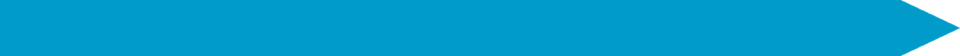 How to apply:
 Go to floridakeyclub.org
 Click on the Awards and Contests tab
 Click on the award you would like to apply for
 Follow instructions on the application
[Speaker Notes: Each application will explain that particular contest]
Awards Judging
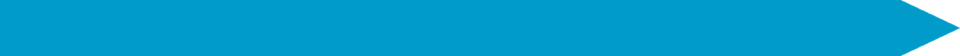 Seniors ONLY! 
If interested, fill out the Judging Nomination Application at www.floridakeyclub.org/awards-and-contests 
Applications are DUE  April 1, 2016 to awards@floridakeyclub.com.
[Speaker Notes: You can not judge any contest that your home club is planning to enter.]
Types of Scholarships
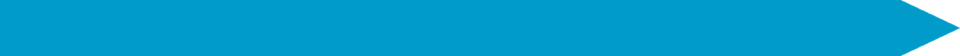 DCON Program Ad 
Governor’s Project 
Florida Key Club Endowment Fund 
The Ellie Gander Scholarship
From the Florida Kiwanis Foundation:
J. Walker Field 
George Langguth
Each of these scholarships is a $1000 award!
[Speaker Notes: DCON Program Ad Scholarship
	Awarded to college bound seniors from clubs that sell at least one page ($150) in conference program ads. Ad revenue will 	be used to cover the cost of the conference program booklets and leftover funds will be designated for scholarships.
Governor’s Project Scholarship
Awarded to a qualified college bound senior that demonstrates the strongest passion for the Governor’s Project. Scholarship based solely on merit.
Florida District Matching Scholarship
Awarded to college bound seniors demonstrating the strongest qualifications per the general 
J. Walker Field Scholarship (March 15th) 
The Florida Foundation sets it’s own criteria, see application. 
George Langguth Scholarship (April 15th)
This is a multi-year scholarship given to children or grandchildren of Kiwanians. Recipient may be a high school senior or already in college.
The Ellie Gander Scholarship
Only available to members in Division 1.]
How to Apply
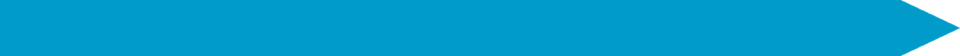 Go to: http://floridakeyclub.org/ then select Scholarships on the left side.
-OR-
Go to: http://floridakeyclub.org/scholarships/
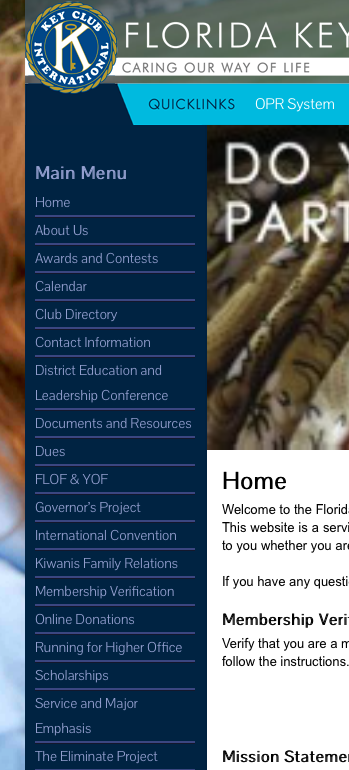 Any Questions, Comments, or Concerns?
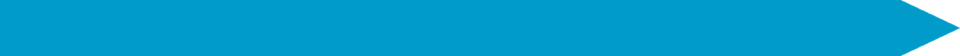 Awards: Contact Jennifer Moscovitch 
       at:  awards@floridakeyclub.com

Scholarships: Contact Alexander Perez 
       at: scholarships@floridakeyclub.com
[Speaker Notes: Ask if there are any questions that you would be able to answer now.]